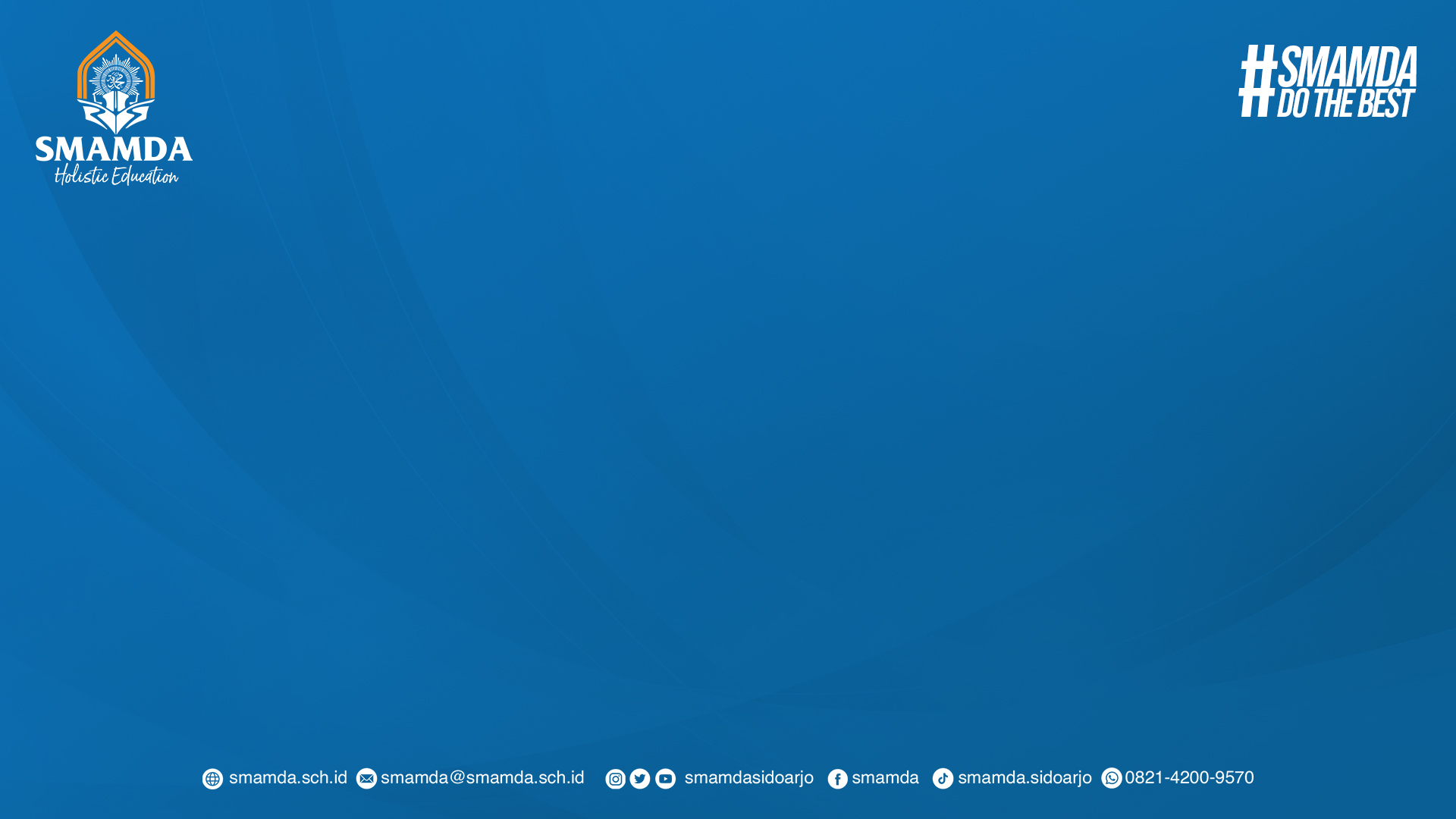 KEGIATAN PEMBELAJARAN KELAS XII
 TAHUN AJARAN BARU 2024/2025
SMA MUHAMMADIYAH 2 SIDOARJO
OLEH:
ALFUL MUSRIFAH, M.Pd.
WAKIL KEPALA SEKOLAH BIDANG KURIKULUM
Disampaikan pada pertemuan wali siswa 
Sidoarjo, 22 Juni 2024
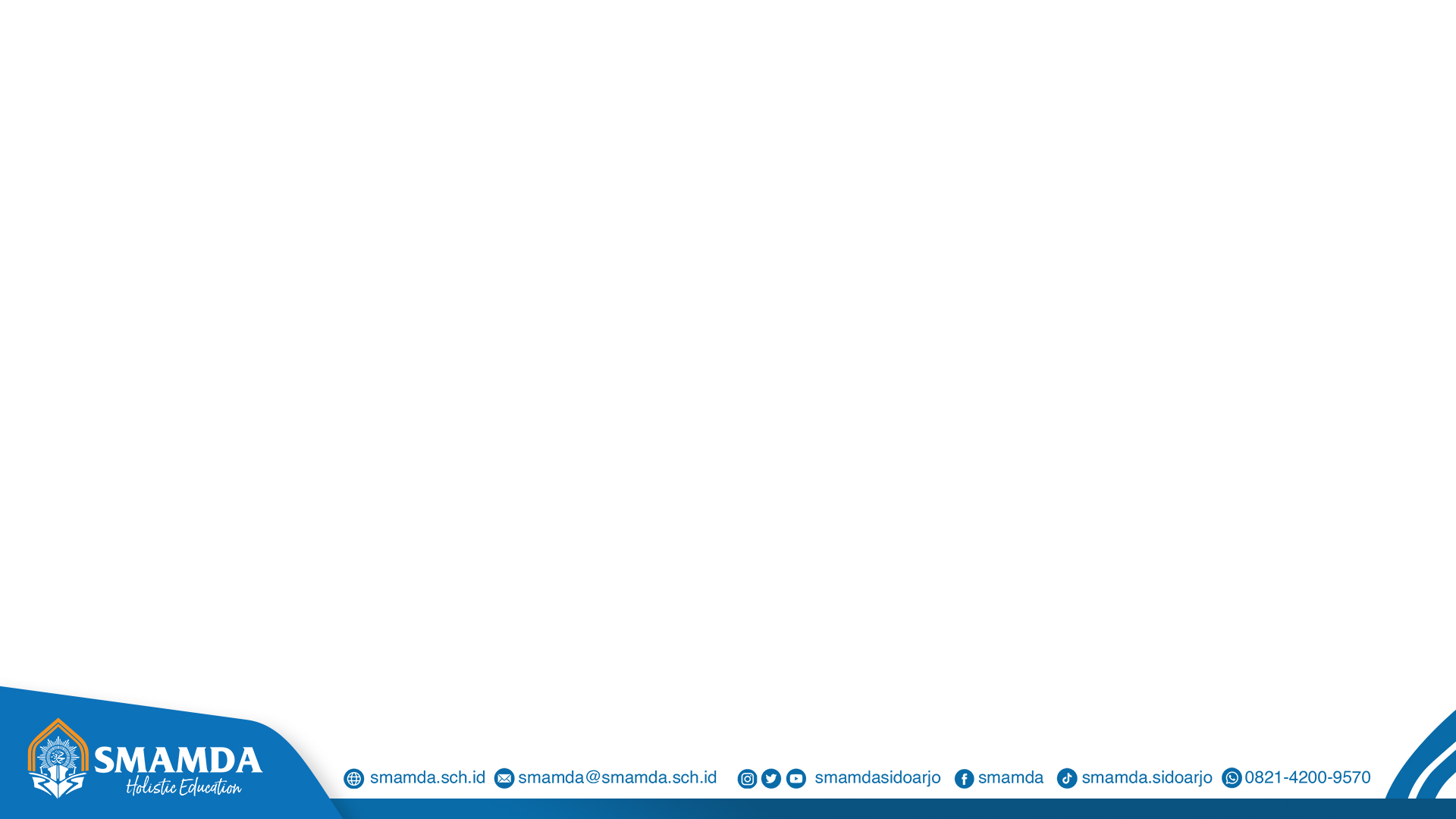 Sejak tahun ajaran 2020/2021, Ujian Nasional (UN) sebagai penentu kelulusan siswa ditiadakan oleh Pemerintah.
Kelulusan ditentukan oleh sekolah dengan melihat nilai sekolah 
    Nilai sekolah = rata-rata nilai rapor semester 1-6 dan nilai ujian sekolah.
3. Siswa dinyatakan lulus jika nilai sekolah seluruh mata pelajaran ≥75
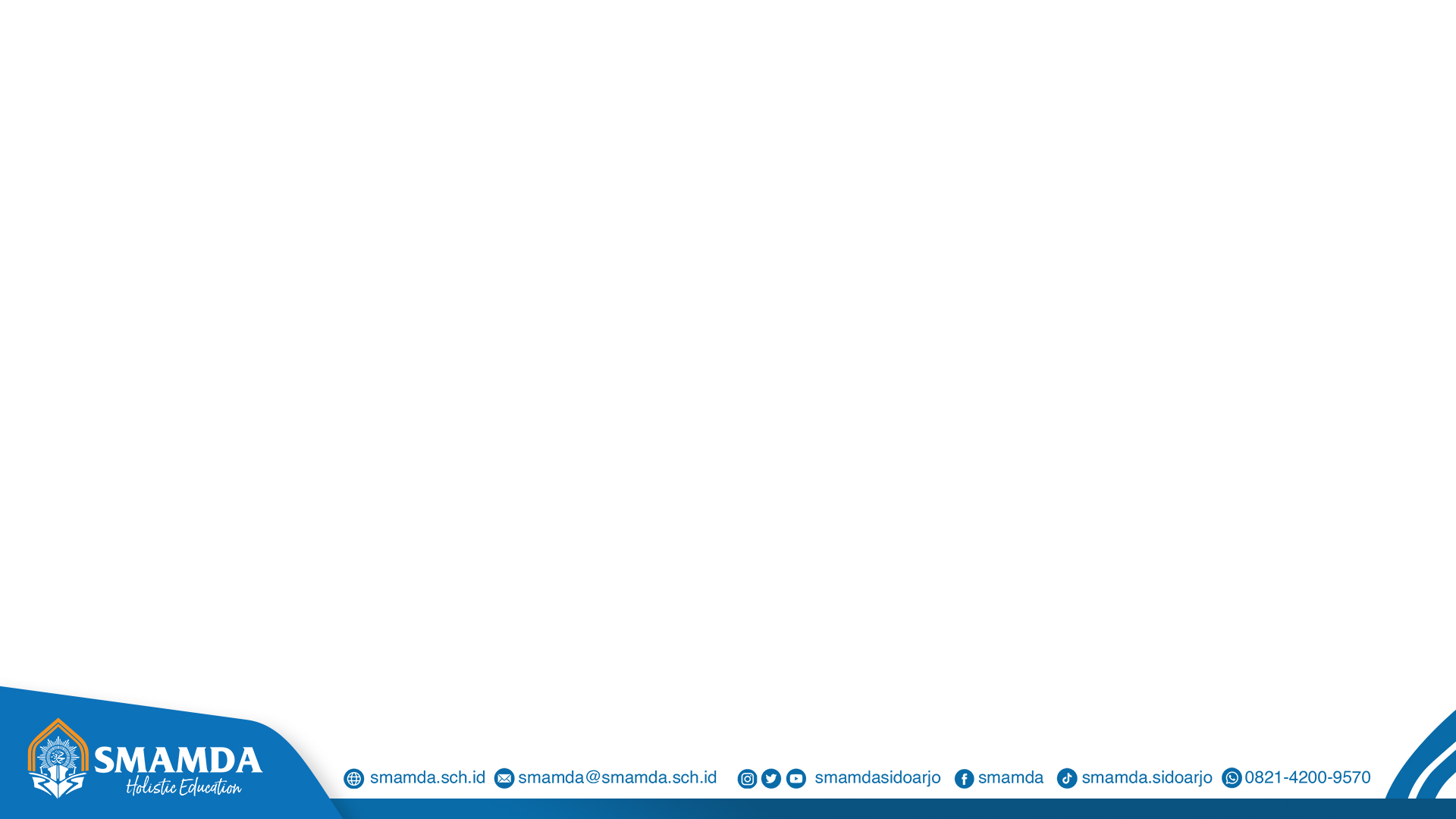 Pembelajaran di kelas XII difokuskan agar siswa sukses menghadapi:
Ujian Sekolah
Seleksi masuk ke Perguruan Tinggi Negeri:
        1. Seleksi Nasional Berdasarkan Prestasi (SNBP):    
            a. jalur masuk ke Perguruan Tinggi Negeri berdasarkan nilai rapor semester 1-5;
            b. Kuota: 40% siswa kelas XII yang berhak mendaftarkan SNBP 
               (siswa eligible).
        2. Seleksi Nasional Berdasarkan Tes (SNBT):
             a. jalur masuk ke Perguruan Tinggi berdasarkan hasil Ujian Tulis Berbasis Komputer (UTBK); 
             b. siswa yang tidak lolos seleksi jalur SNBP dapat mengikuti jalur SNBT.
        3. Seleksi Jalur Mandiri
        4. Seleksi jalur prestasi
        5. Perguruan Tinggi Muhammadiyah
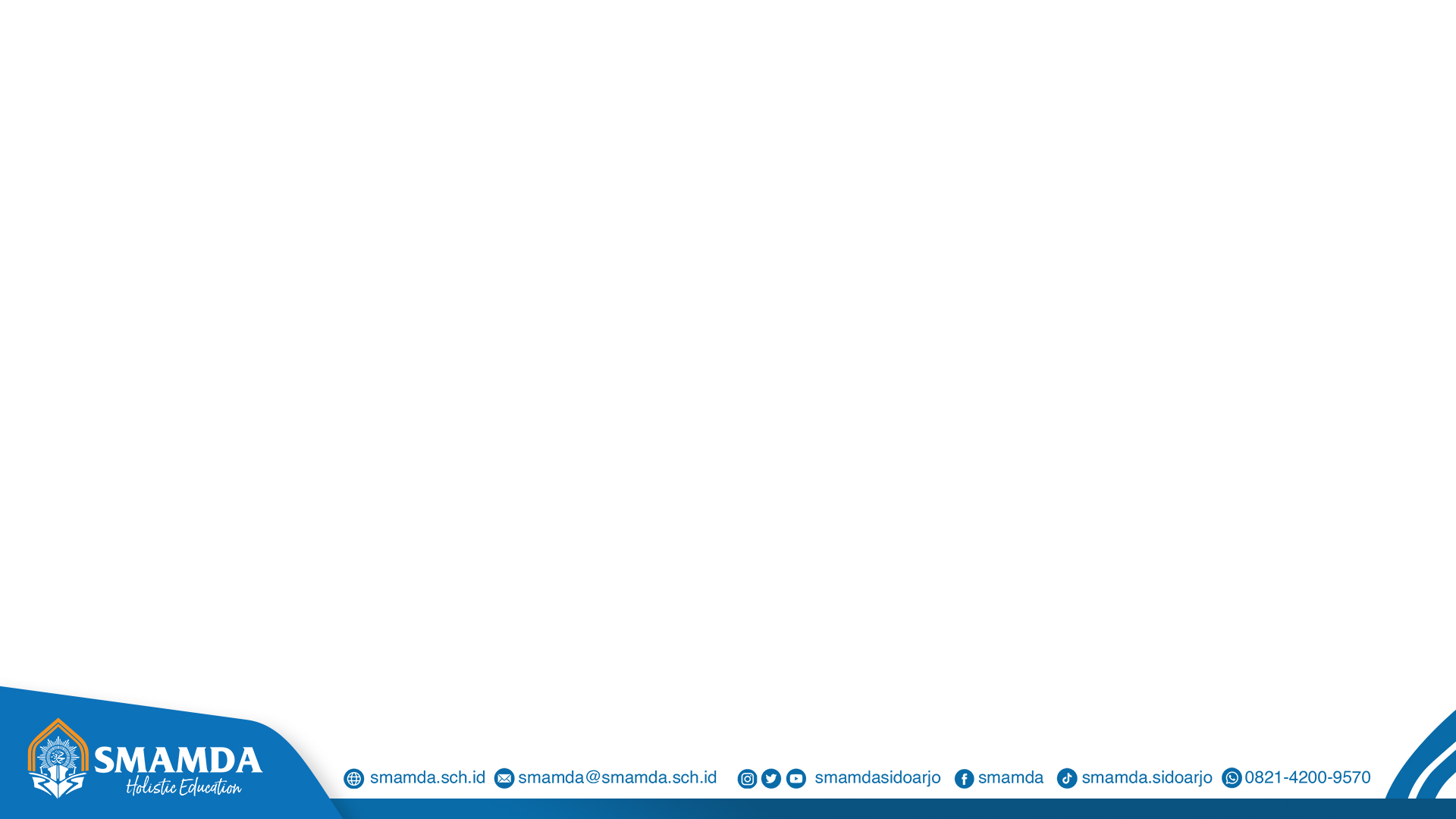 KEGIATAN SISWA KELAS XII MENUJU SUKSES US, SNBP, DAN SNBT
1. Program Intensif Belajar (PIB)
Dilaksanakan setiap Jumat pukul 13.00-14.30 mulai awal Agustus 2024. 
Membahas materi UTBK yaitu Tes Potensi Skolastik  (TPS)*, Literasi dalam Bahasa Indonesia dan Bahasa Inggris, Penalaran Matematika.
2. Try Out UTBK
Dilaksanakan setiap bulan mulai September 2024 (4-5 kali dalam setahun)
Bekerja sama dengan Lembaga Pendidikan luar sekolah
Laporan hasil Try out berisi tentang saran dan peluang siswa masuk Prodi di Perguruan Tinggi.
3. Tes Psikologi
melihat minat dan bakat siswa sebagai pertimbangan dalam menentukan jurusan yang sesuai di PT
Bekerja sama dengan Fakultas Psikologi UNAIR, UMM, dan UMSIDA
Dilaksanakan sekitar bulan November 2024
4. Pemetaan Pemilihan Prodi di Perguruan Tinggi
Melihat kecenderungan pilihan siswa dalam memilih program studi Perguruan Tinggi
Dilaksanakan awal November 2024
*Catatan:
TPS meliputi Penalaran Umum, Pemahaman Bacaan dan Menulis, Pengetahuan dan Pemahaman Umum, serta Pengetahuan Kuantitatif.
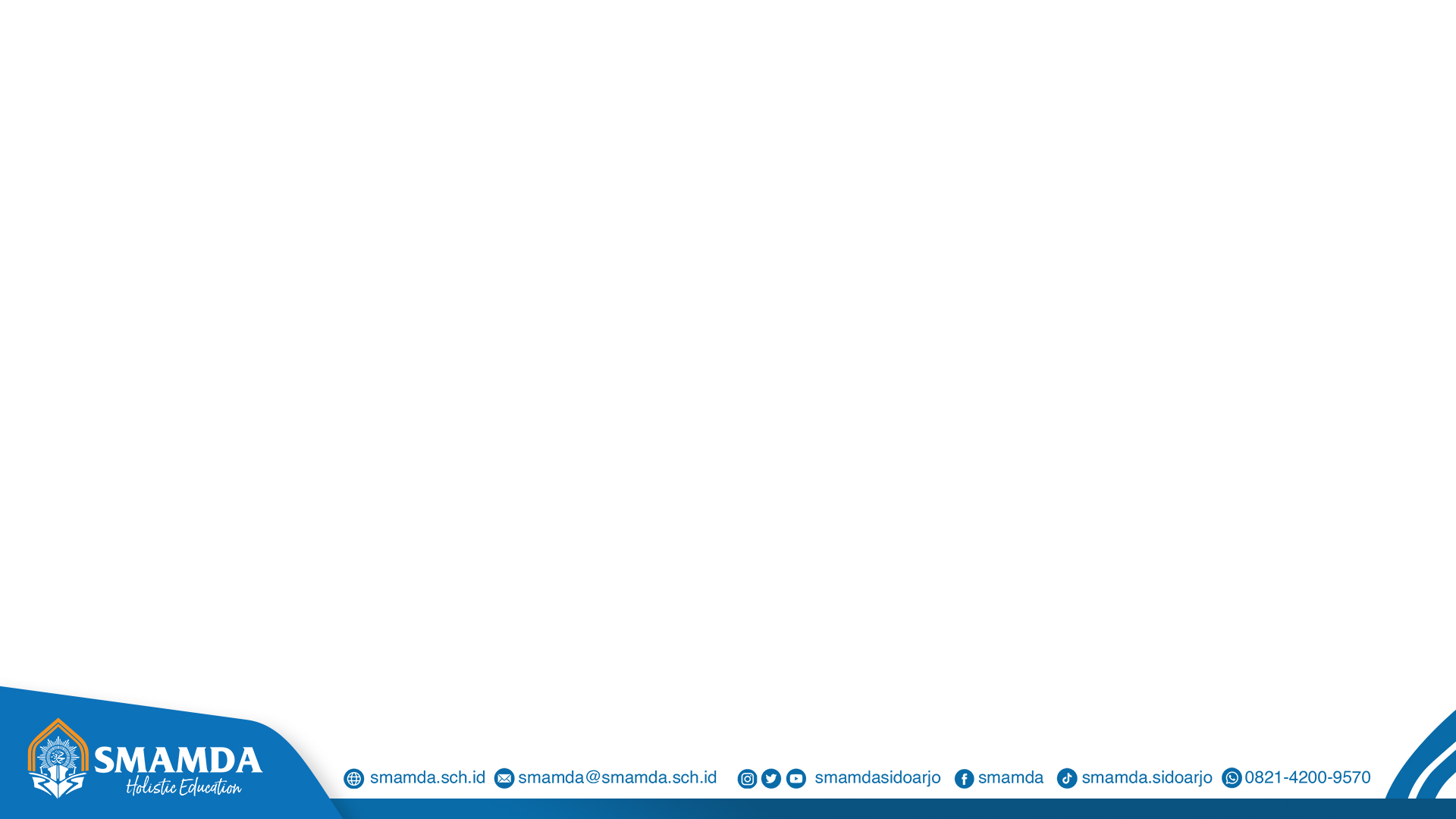 KEGIATAN SISWA KELAS XII MENUJU SUKSES US, SNBP, DAN SNBT
5. Synergi building
Memberikan penguatan kepada siswa baik secara mental maupun spiritual untuk menghadapi US, SNBP, dan UTBK.
Dilaksanakan di luar sekolah (Hotel atau tempat outbound yang representatif)
Dilaksanakan akhir Oktober 2024
7. Campus Expo
Sebagai sarana apresiasi alumni untuk memperkenalkan kampus kepada adik-adiknya;
Membangkitkan motivasi siswa untuk menempuh pendidikan tinggi;
Direncanakan akhir Januari 2024 di sekolah.
6. Campus trip
Memberikan semangat belajar siswa untuk masuk ke program studi dan kampus impian
Siswa merasakan suasana kampus atau menghadapi dunia kampus
Direncanakan awal Februari 2024 ke Yogyakarta.
JAM BELAJAR
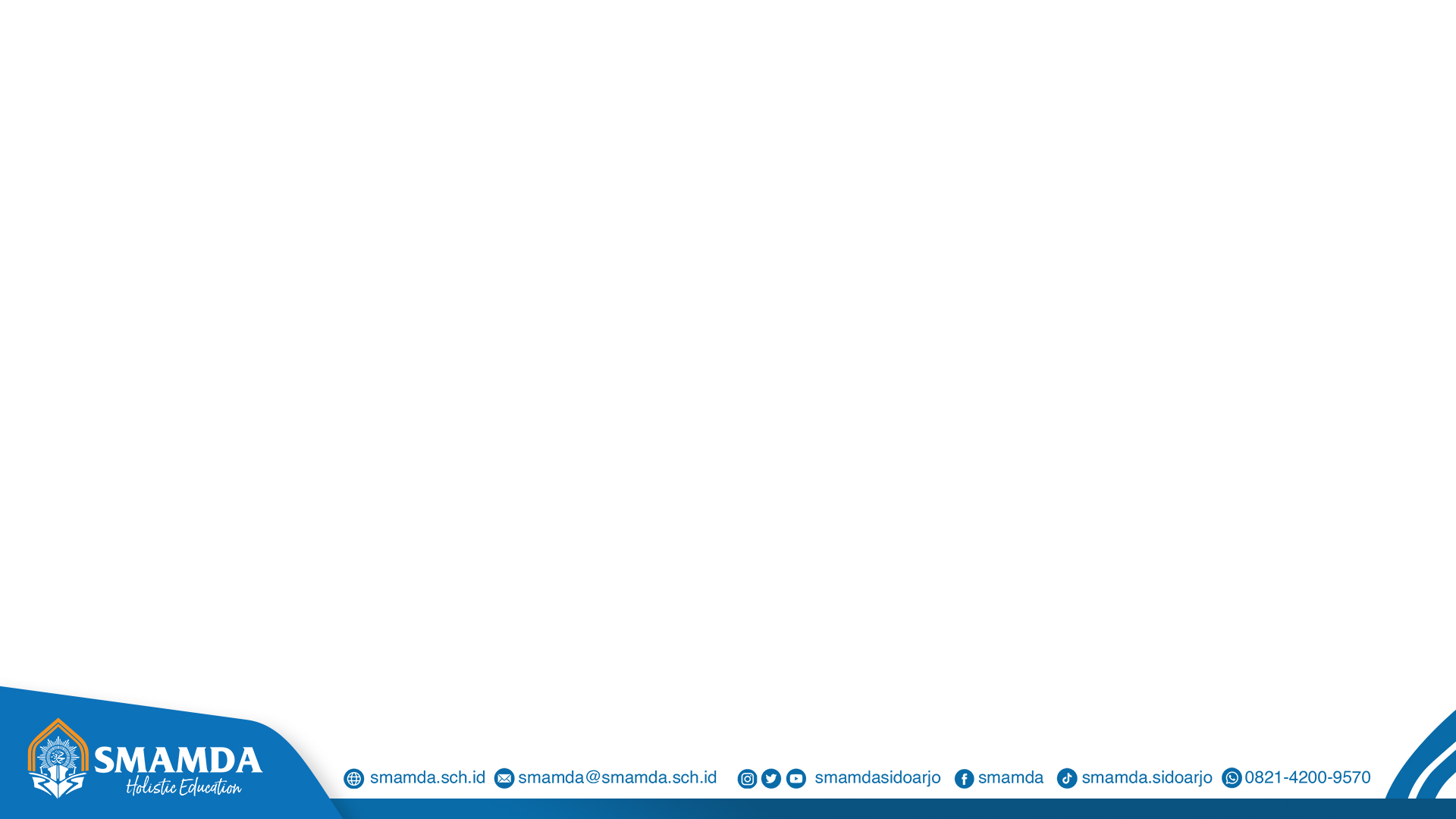 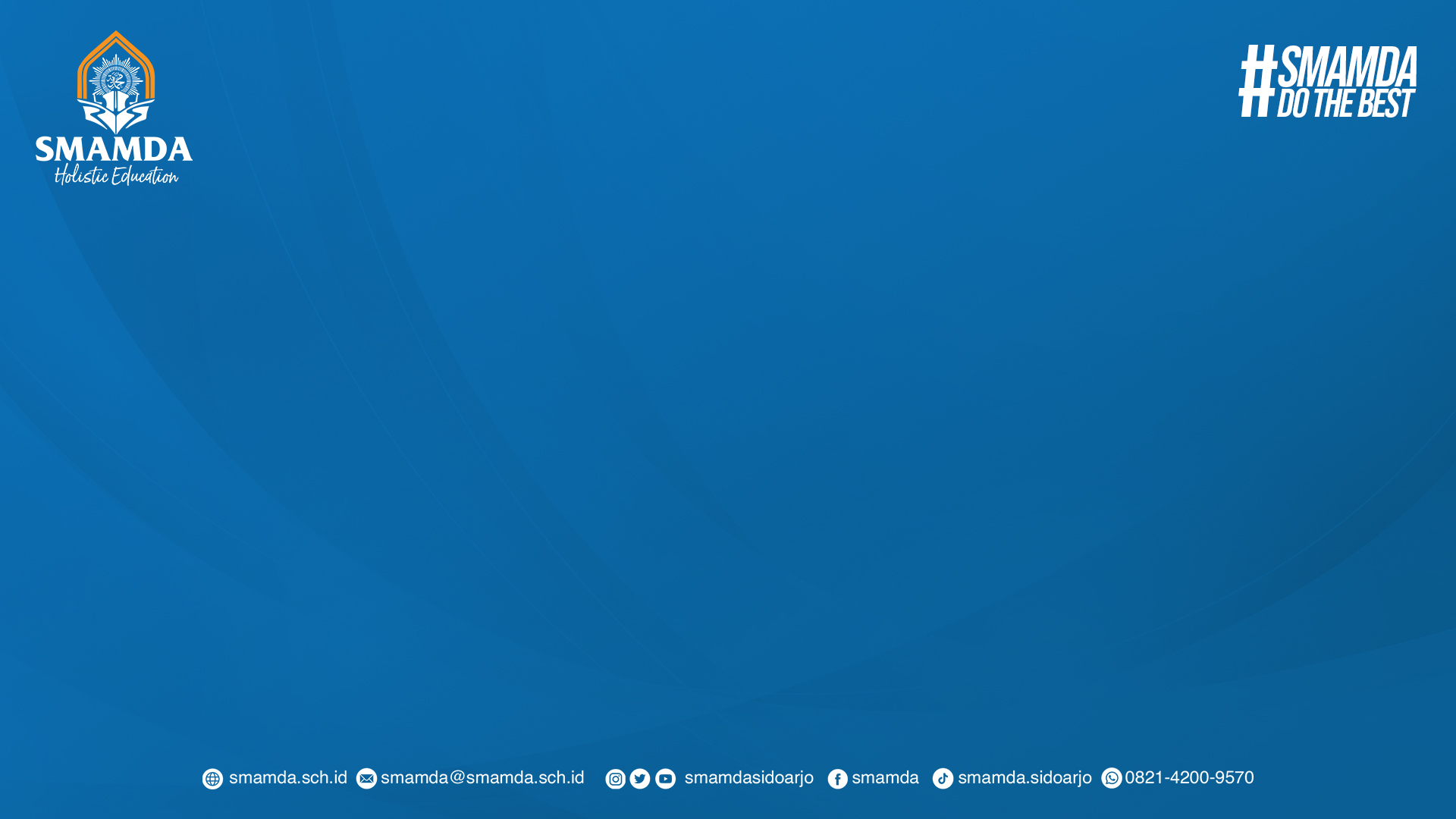 Materi diunduh melalui website sekolah
smamda.sch.id
Saluran WhatsApp klik untuk mengikuti : s.id/saluranmu